Team Cohesion
Building Teams that Get Results
TriState HFMA Conference
9/21/2023
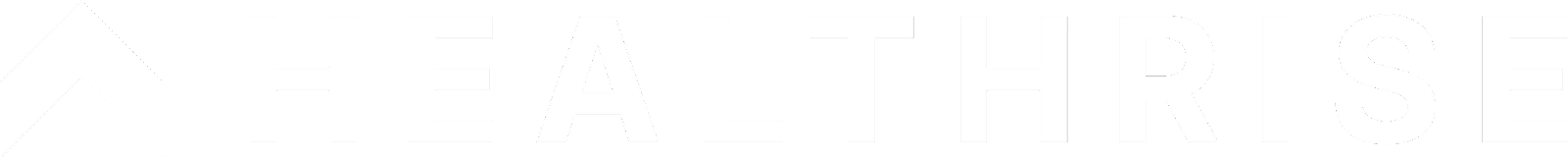 a Rise Company
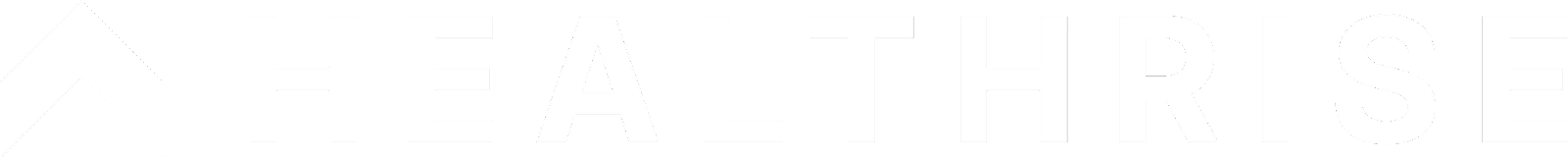 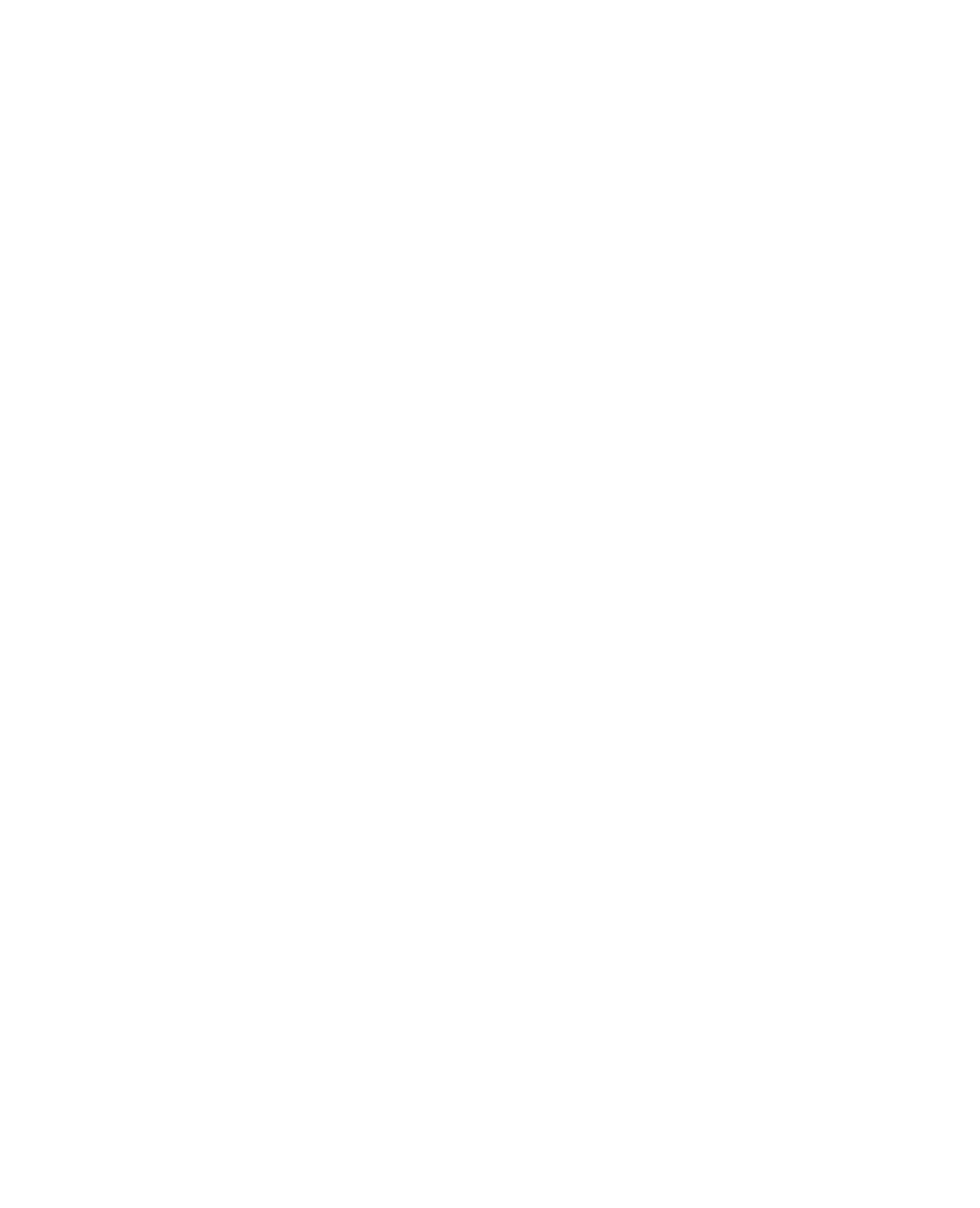 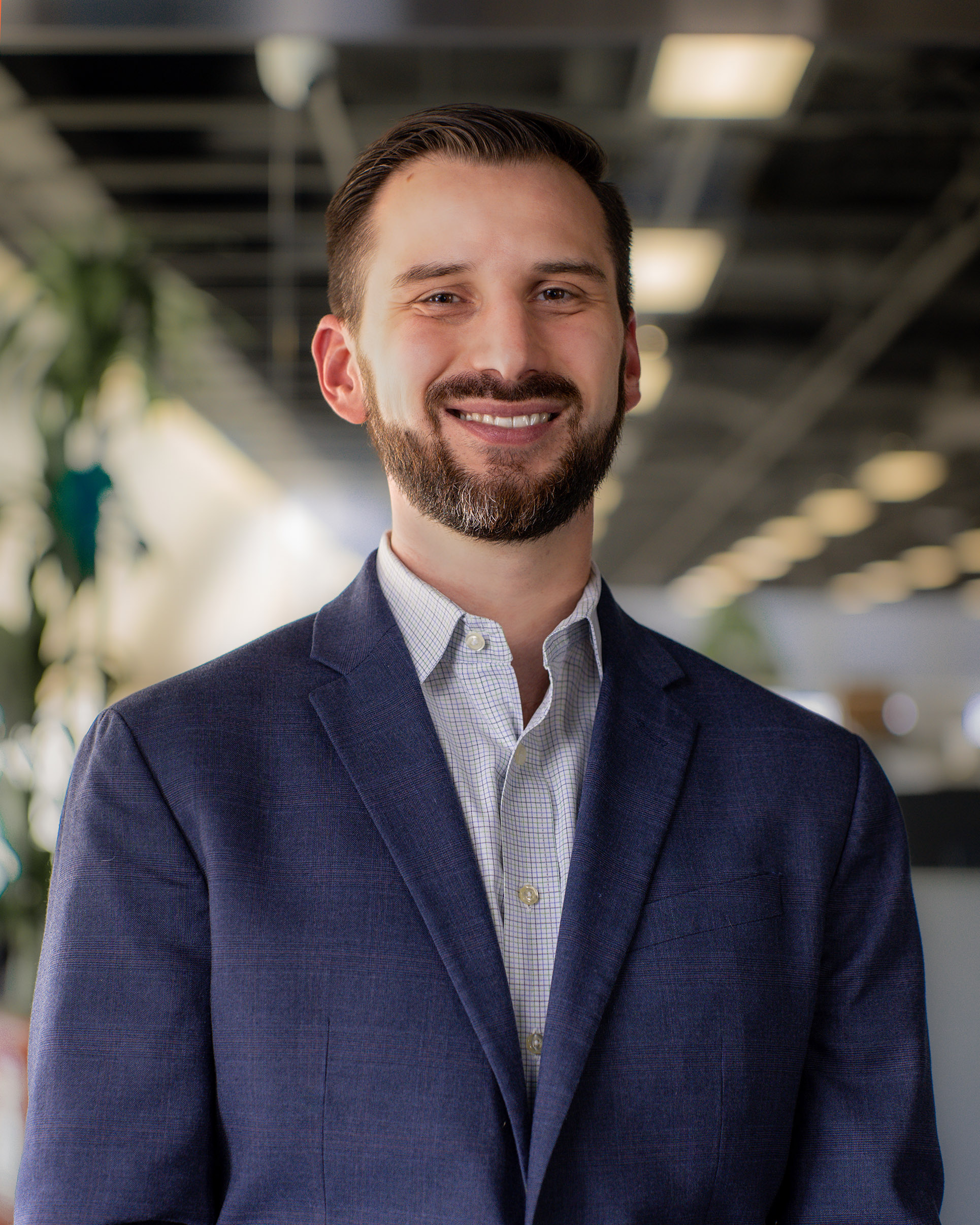 Peter Joseph
Co-founder & Partner

15+ years of revenue cycle management experience

Operational, technology, and strategic leadership

Passionate about building and contributing to high performing teams
	… for example, the Michigan Wolverines, Go Blue!
Teamwork Matters
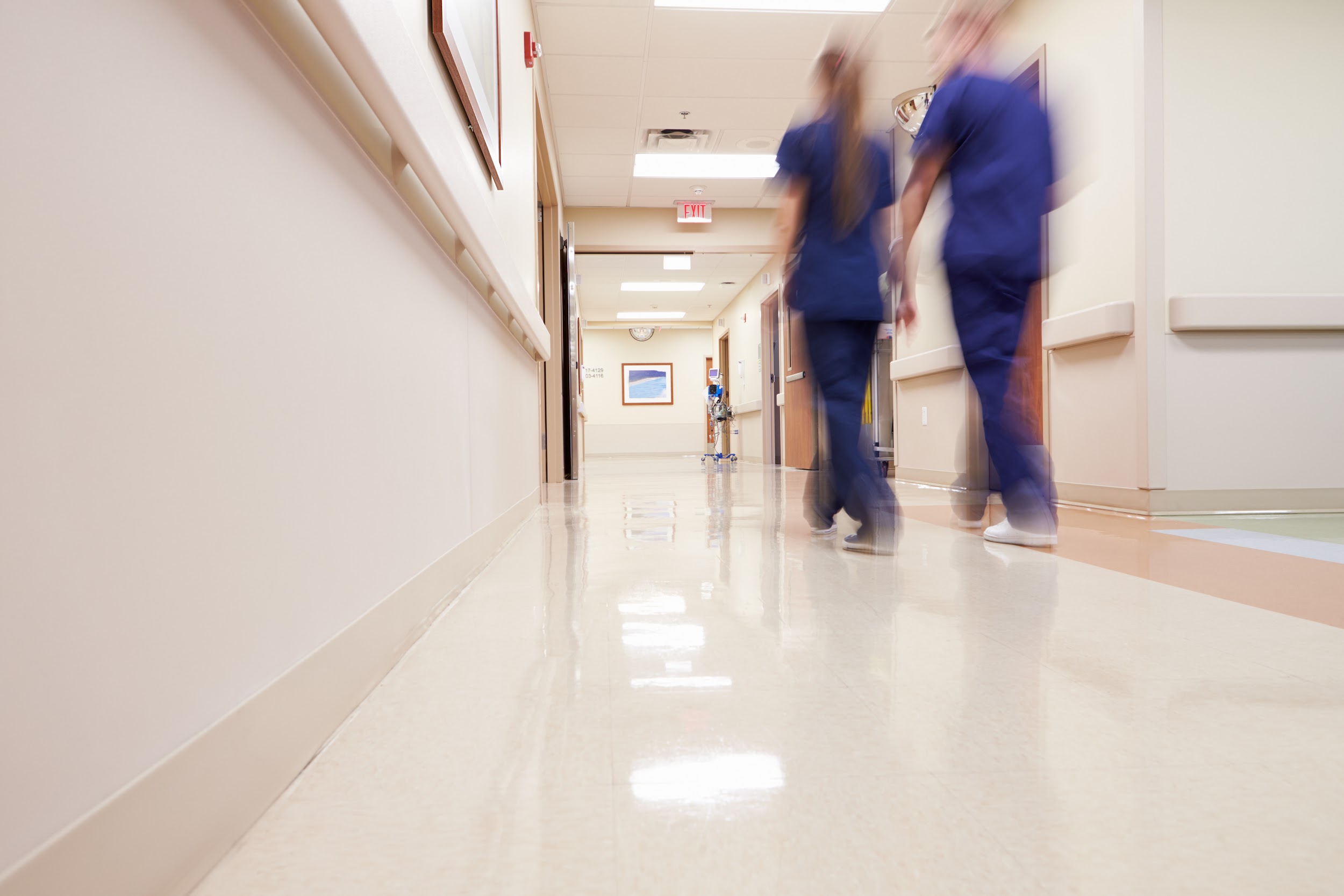 Importance of Teamwork
Problem Solving
Innovation
Happiness
Personal Growth
Efficiency
Productivity
Sustained Performance
Career Mobility
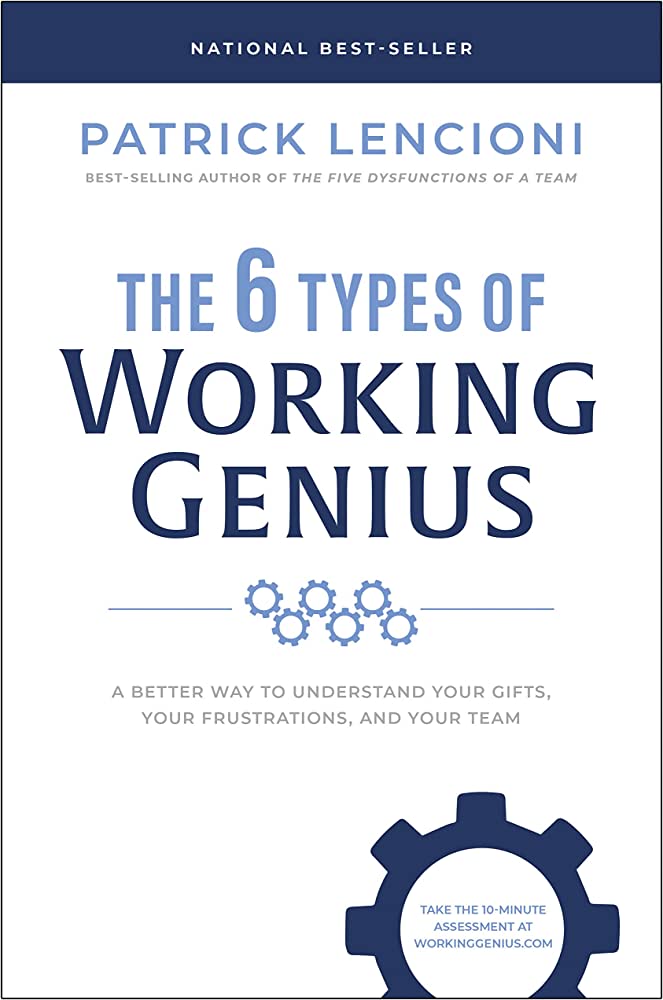 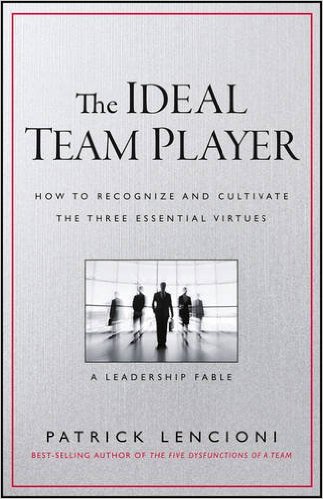 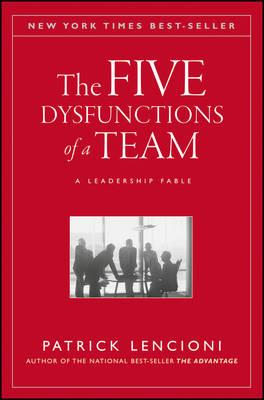 Find the right teammates …
Organized into their strengths and ideal roles …
Working together as one to maximize performance
Mission: Build High Functioning Teams
Our Plan for Today
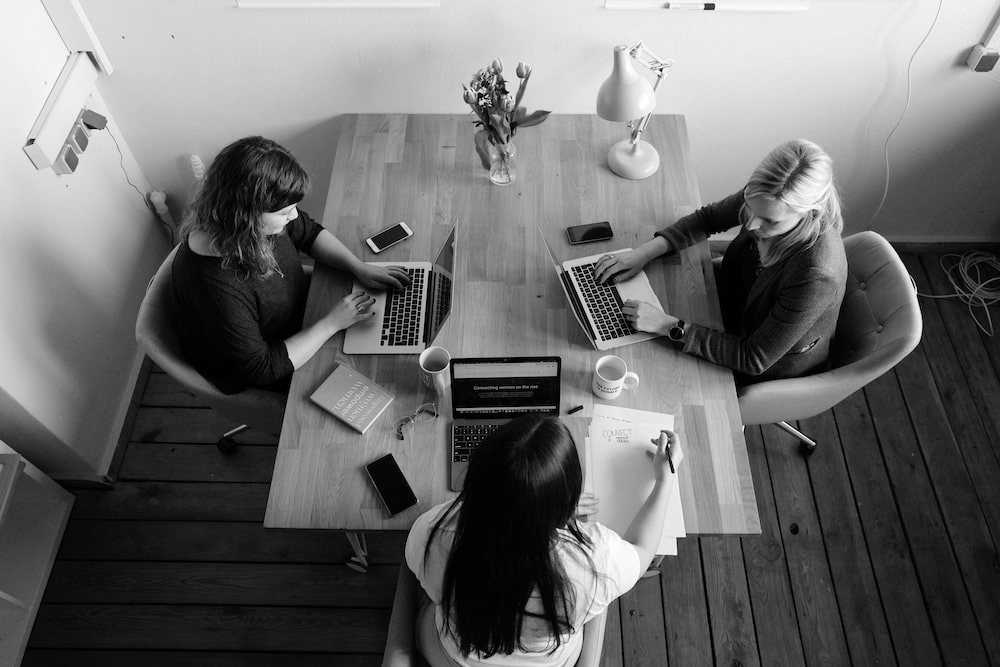 Setting the Stage
Building the Foundation
Stepping into Discomfort
Moving Forward Together
https://app.sli.do/event/vxRmtS4u6vCeitqVdN5fbY
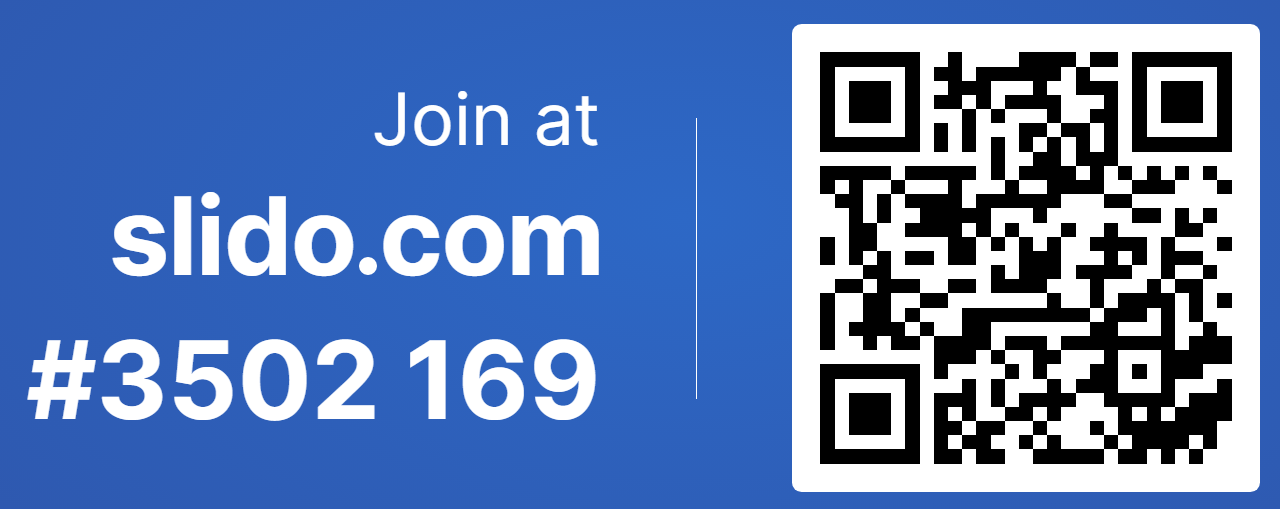 The Five Dysfunctions of a Team
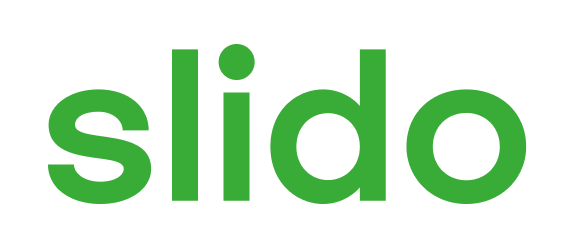 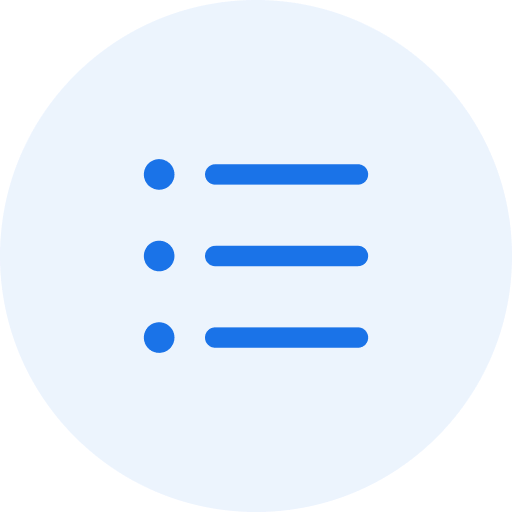 What do you think YOUR team needs MORE of to improve outcomes?
ⓘ Start presenting to display the poll results on this slide.
5
Inattention to Results
Five Dysfunctions
4
Avoiding Accountability
3
Lack of Commitment
2
Fear of Conflict
1
Absence of Trust
Five Dysfunctions of a Team
Absence of Trust
Five Dysfunctions
1
What is it?
This occurs when team members are reluctant to be vulnerable with one another, and are thus unwilling to admit their mistakes, acknowledge their weakness, or ask for help
2
What are the symptoms?
Conceal your challenges or weaknesses |  Don’t offer to step in
Don’t seek out assistance |  Strengths are under-utilized
3
Why does it matter?
If you can’t “go there”, then you’ll never “get there”
Fear of Conflict
Five Dysfunctions
1
What is it?
Stifling productive conflict increases likelihood of destructive back-channel sniping and leads to sub-optimal decision-making without hearing true ideas and perspectives
2
What are the symptoms?
Boring meetings  |  Controversy is avoided  |  Time is wasted
Back-channels and hidden grievances  |  Lack of input & debate
3
Why does it matter?
Without hearing the honest truth, a team will not truly move forward together
Lack of Commitment
Five Dysfunctions
1
What is it?
When a team does not truly commit to decisions after healthy debate, it often creates an environment of ambiguity, indecision, and confusion – leading to frustration among team members
2
What are the symptoms
Ambiguity  |  Over-analysis  |  Fear of failure  |  Second-guessing
3
Why does it matter?
Without a clear and agreed-upon plan of action, individuals will hesitate to hold each other to the plan
Avoiding Accountability
Five Dysfunctions
1
What is it?
Even the most focused and driven individuals will not engage in peer-to-peer accountability on counter-productive actions or behaviors if there were never agreed-upon terms to begin with
2
What are the symptoms?
Resentment  |  Mediocrity  |  Missed deadlines  |  Lagging Standards
Too much onus on the leader
3
Why does it matter?
Shared results will only come from shared accountability
Inattention to Results
Five Dysfunctions
1
What is it?
When team members are not holding one another accountable, they will default to individual achievements and recognition to measure success – at the expense of collective team results.
2
What are the symptoms?
Stagnated performance  |  Lose out on ambitious goals  
Unwanted attrition  |  Self and Ego Focused  |  Distracted priorities
3
Why does it matter?
It’s the ONLY thing that matters!
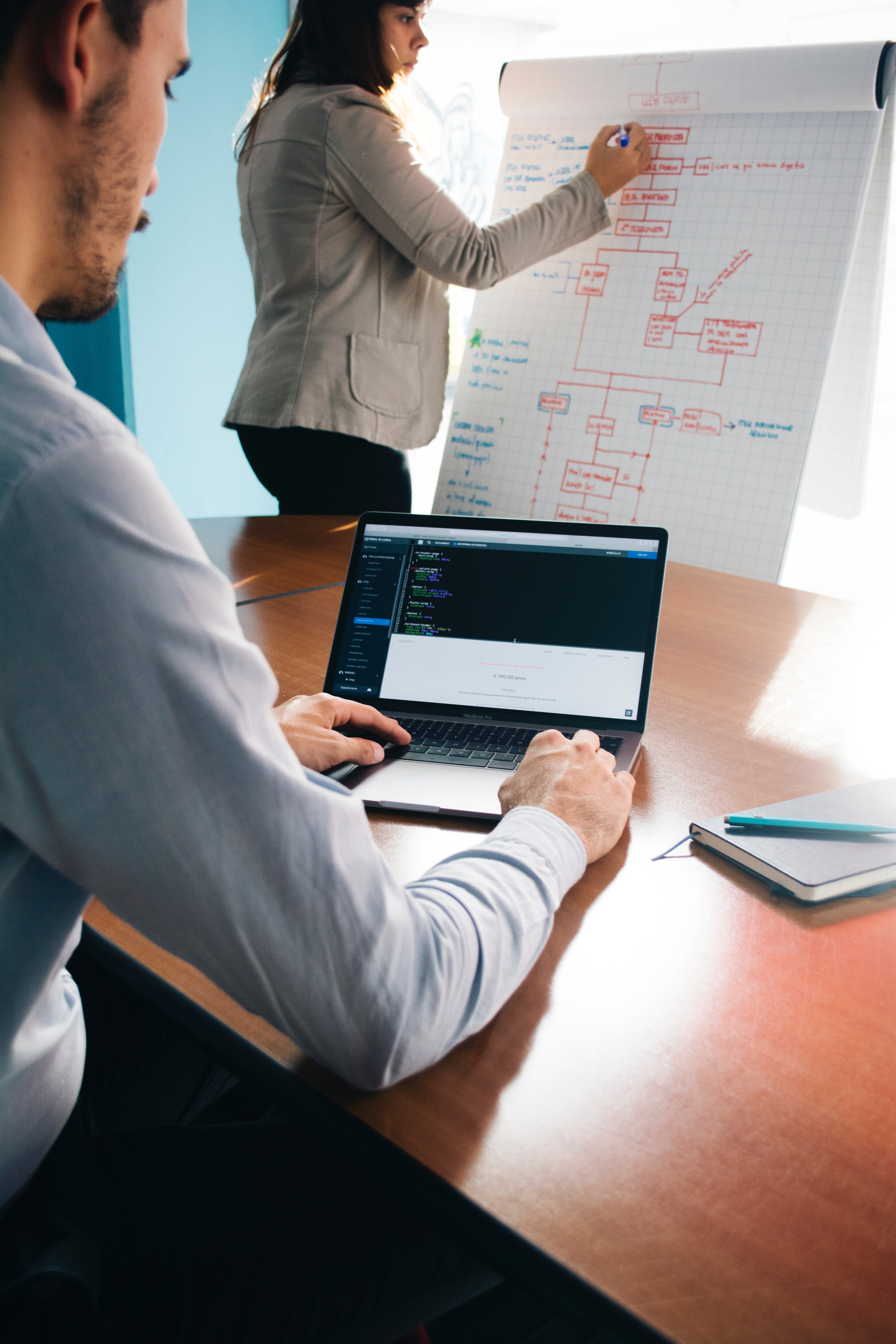 “
Is it worth the effort?
Five Dysfunctions
”
Excellent results can only be achieved and sustained by high functioning teams
Identify and overcome any dysfunction before it compromises team cohesion
Get more done in less time … avoid wasted time, spin cycle, and energy drain
Building a Foundation of Trust
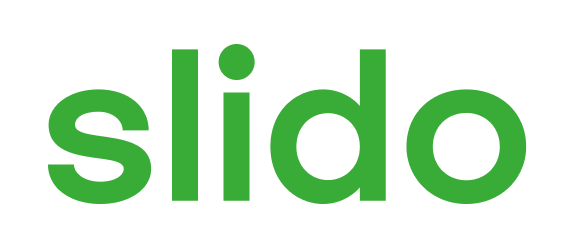 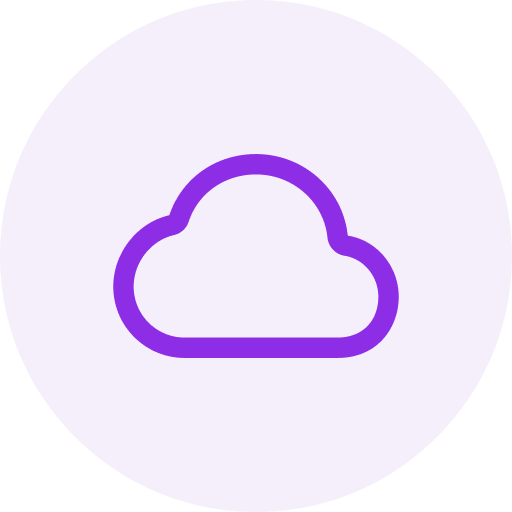 What behavior or characteristic could a teammate exhibit that would help you increase your trust in them?
ⓘ Start presenting to display the poll results on this slide.
”
“
I’m getting the real you.
Authenticity
Unique Ability
Authenticity
Vulnerability
Empathy
Framework for Building Trust
[Speaker Notes: Authenticity = I’m getting the real you
Empathy = I believe you care about me and my success
Vulnerability = I am willing to be known
Unique Ability = I know you and your capabilities]
”
“
I know you and your capabilities.
General overview of colleague experience
Unique Ability
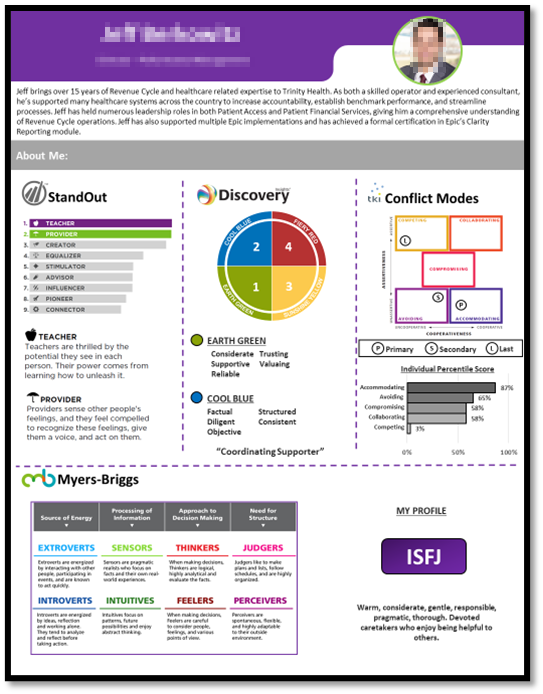 Experiences, Expertise, Strengths, & Preferences
Professional Development Models & Tools
Unique Ability
Aggregation of personal assessment results
Share Openly & Revisit Frequently
Free-text to describe preferences, stressors, vulnerabilities and interests
Awareness of Unique Abilities
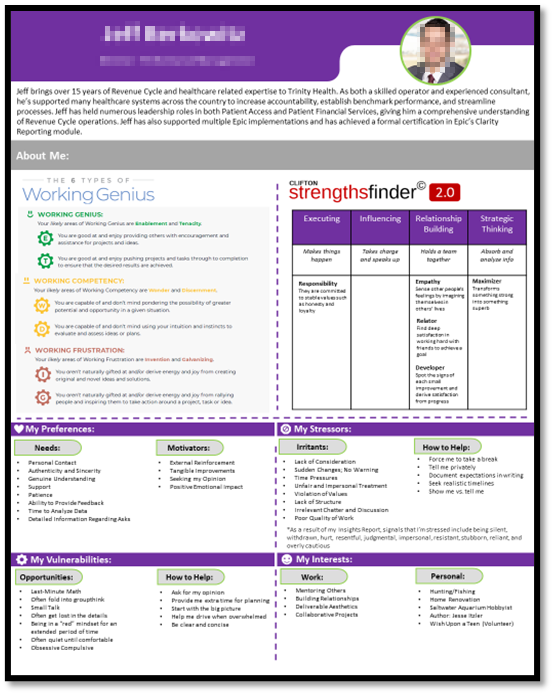 ”
“
I am willing to be known.
Vulnerability
Ice Breakers
Reflections
Casual Convos
Joint Issue Solving
Project Post-mortems
“This I Believe”
Vulnerability
1
2
3
Share your story and professional ethos
Talk about your professional challenges & weaknesses
Make time to make it personal
Leaning into Vulnerability
”
“
I believe you care about my well-being.
Have the tools already …
Empathy
Be proactive, be vocal, be intentional
Lead by example and make it contagious
Empathy
Would benefit from tools or structure …
Emotional Intelligence (EIQ) training can help
Create a self-learning module … plenty of books & podcasts!
Needs more formal coaching or development …
Be humble and curious in your approach as you get started
Seek out mentorship and be open to real-time coaching
Practicing Empathy
Building Block Opportunities
Unique Ability
Get to know each other!

Be willing to be wrong, in need of help, and genuinely curious

Don’t make it weird! But lean into discomfort and trust the process

Start small and fiercely protect the trust foundation you build together
Building Trust
Authenticity
Empathy
Vulnerability
Cumulative Growth Over Time
Stepping into Healthy Conflict
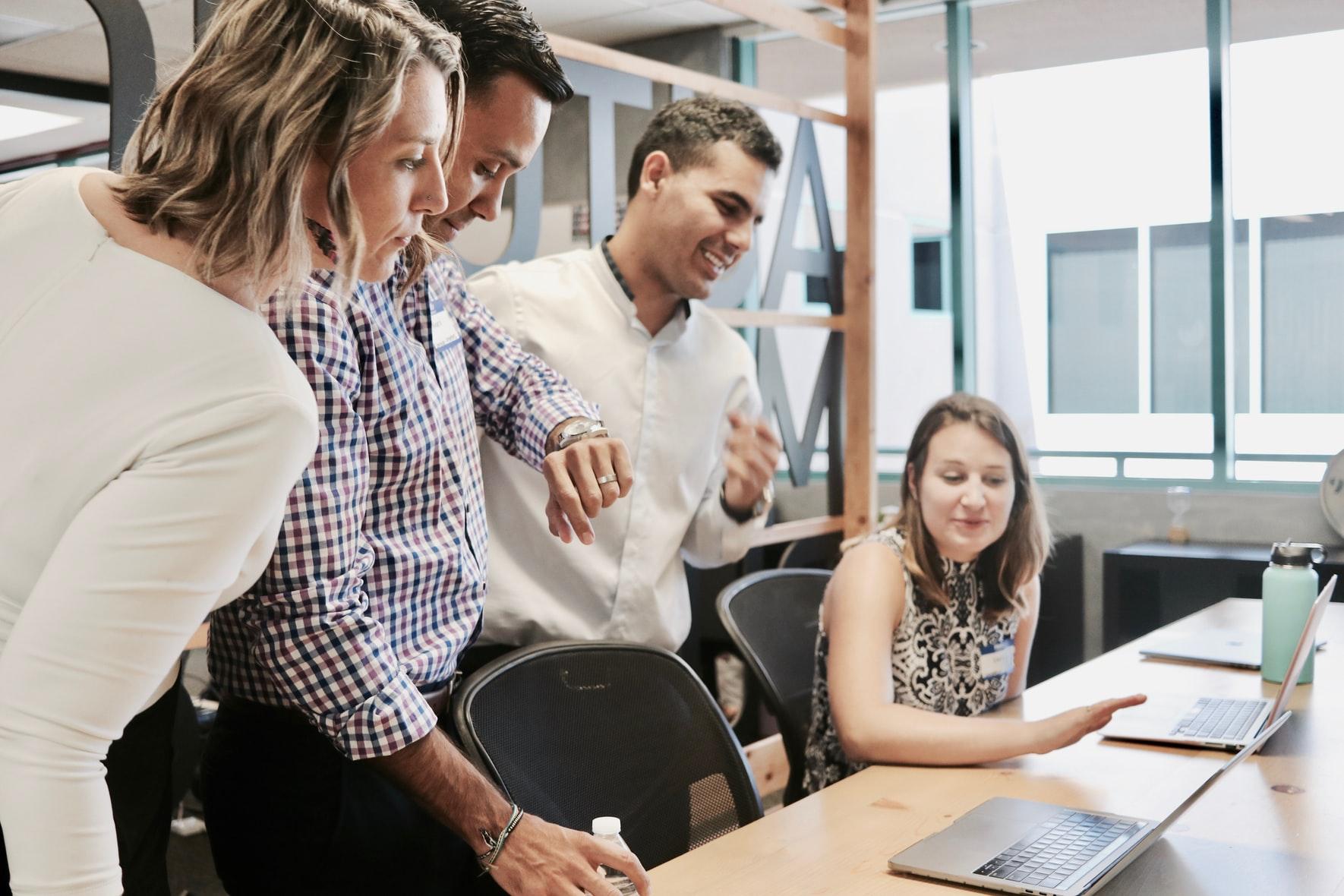 “
What do we mean by healthy conflict?
”
Healthy Conflict
Artificial Harmony
Destructive Conflict
Conflict Continuum
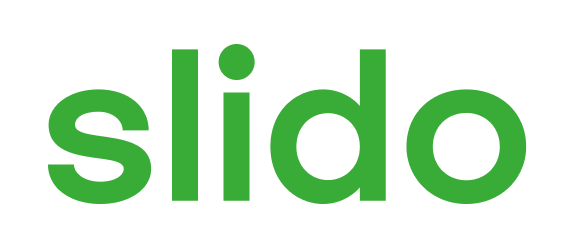 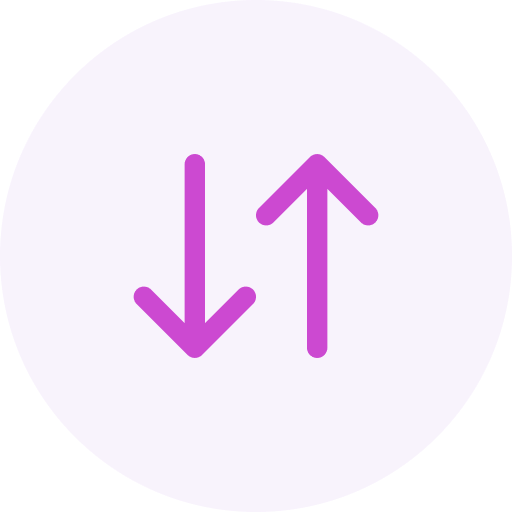 Rank the following 'norms' or behaviors from MOST acceptable (#1) to LEAST acceptable (#5), for your personally, when engaging in professional debate or conflict.
ⓘ Start presenting to display the poll results on this slide.
“Is it alright if I challenge you there?”
      Or
“Can we spend time peeling that back together?”
5
1
2
3
4
6
Dedicated Forum
       Vs
Anytime, Anywhere
Time Box
       Vs
Until We’re Done
Affected parties only
       Vs
Full team engaged
Planning to Discuss
       Vs
Attempting to Solve
Appropriate emotions, language, and civility
Time & Place
Healthy Conflict
Behaviors & Norms
Readiness
Set Your Ground Rules
Each team member may have a different primary or secondary preference in approaching conflict:
High
COMPETING
COLLABORATING
Healthy Conflict
Be mindful to adjust approach when necessary

Be careful not to assign negative connotations to conflict preferences

Individuals with low Assertiveness may need prompting to ‘go there’, and sometimes appreciate a different forum for embracing conflict
Assertiveness
COMPROMISING
AVOIDING
ACCOMMODATING
Low
Low
High
Cooperativeness
Thomas-Kilmann Conflict Mode Instrument
Conflict Modes & Preferences
“
Sounds painful … is it worth it?
”
Embracing Conflict Together
Maintain an “issues list” and carve out time to dig in together

Learn about individual preferences and team-specific norms

Practice it with authentic motives
Healthy Conflict
Best ideas can come to light
True buy-in can occur, even after disagreements
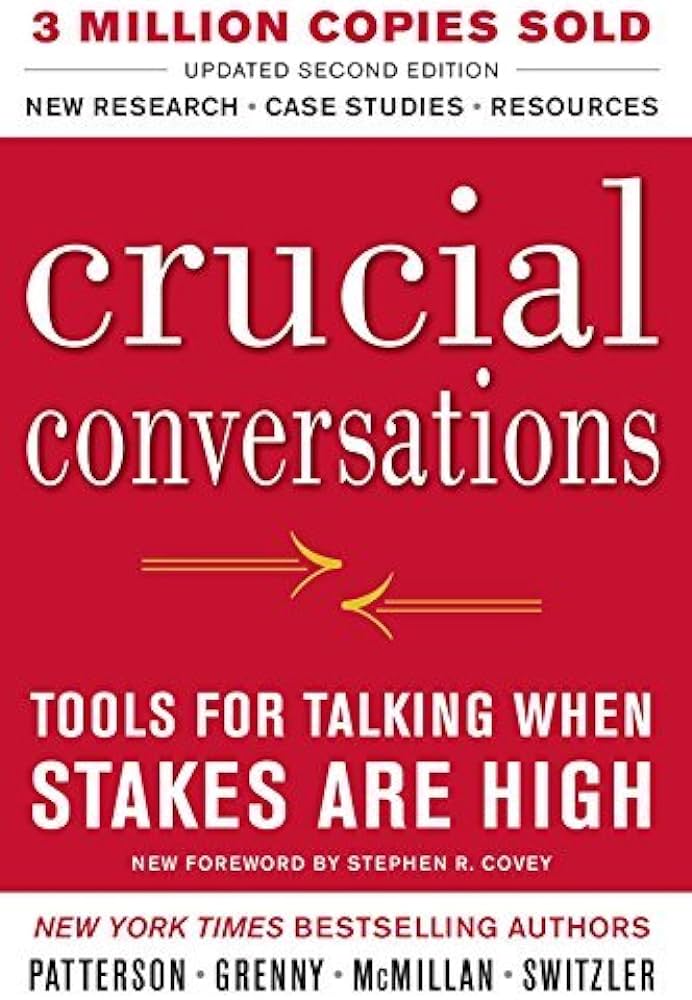 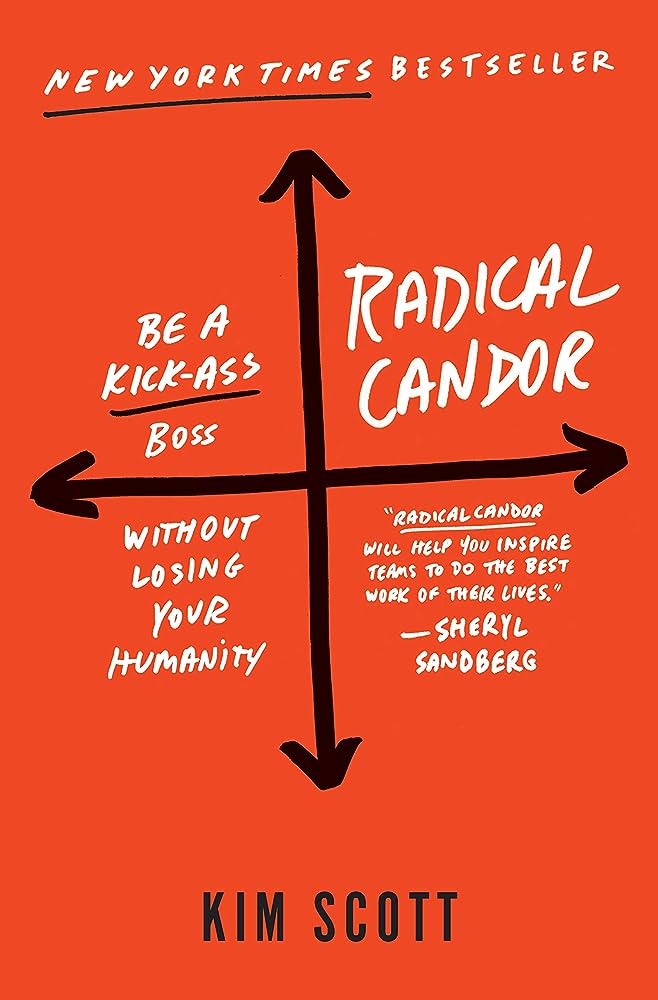 When trust is in place – even intense debates can be safe, productive, and effective
Start Practicing!
Results through Shared Accountability
Shift in communication:
	From “You decided …” to “We decided …”
Commitment
Shift in priorities and values:
	Follow-through is emphasized and discussed
Shift in goal-setting:
	Personal and team goals become more aligned
… Leads to Clear Commitments
Shift in communication:
	From “It’s not my problem …” to “This is our problem …”
Accountability
Shift in priorities and values:
	Peer-to-peer feedback is expected and readily given
Shift in goal-setting:
	Goals and deadlines are publicly and frequently shared
… Leads to Shared Accountability
Shift in communication:
	From “We’ll see …” to “We must move …”
Results
Shift in priorities and values:
	Urgency towards outcomes is escalated
Shift in goal-setting:
	Team Goals > Individual Achievements or Status
… Leads to Focus on Results
What Does Your Team Need More Of?
5
Focus on Results
Team Cohesion
4
Shared Accountability
3
Clear Commitments
2
Healthy Conflict
1
Foundation of Trust
Five Attributes of a High-Performing Team
If you’re a team leader …
If you’re a team member …
If you’re a service provider …
Make a plan and own it

Talk openly with your team
Learn about your teammates

Lead by example
Be open to feedback

Be authentic & build trust
Journey begins with first step
Thank you !!!
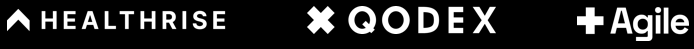